Радыёлакацыйнае зандзіраванне гідраатмасферы
Радыёлакацыя -- вобласць радыётэхнікі, з дапамогай якой выяўляюцца і даследуюцца гідраатмасферныя аб’екты (атмасферныя і марскія франты, тыпы паветраных мас, цыклоны і антыцыклоны, формы і колькасць воблакаў, іх структура, паверхня мораў і акіянаў, марскія хваляванні, фізіка-хімічныя працэсы гідраатмасферы і інш.).
1
МРЛ бываюць розных тыпаў – 
імпульсныя, 
доплераўскія і 
аптычныя квантавыя (лазерныя). 
Для назірання за ападкамі выкарыстоўваюцца МРЛ, якія працуюць у сантыметровым дыяпазоне электрамагнітных выпраменьванняў, а для назірання за воблакамі – ў міліметровым дыяпазоне.
2
Імпульсны МРЛ-5.Фнкцыянальная схема
1 – сінхранізатар; 
2 – перадатчык; 
3 – фідэрная сістэма;
 4 – пераключальнік “перадача–прыём”; 
5 – антэна; 
6 – прыёмнік; 
7 – індыкатар; 
8 – крыніца жыўлення
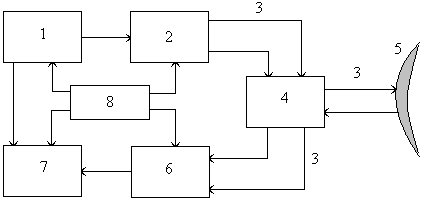 3
Антэнная сістэма радыёлакатара МРЛ-5
4
Тэхнічныя характарыстыкі МРЛ-5
5
Экраны індыкатара на панэлі кіравання лакатарам
6
Радыёрэха ад зон ападкаў:а – франтальныя; б – унутрымасавыя
7
Радыёрэха ад трапічнага цыклона
8
Спосабы радыёлакацыйнага назірання
а – з пасіўным адказам, 
б – з актыўным адказам, 
в – прыём уласнага радыёцеплавога выпрамянення аб’ектаў; 
1 – РЛС, 2 – цель, 
      3 – адказчык
9
Метады агляду прасторы:
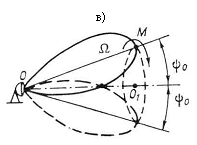 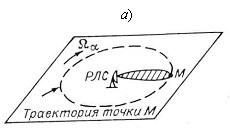 а – кругавы, б – вінтавы,
 в – канічны.
Ωα – вуглавая скорасць кручэння антэны
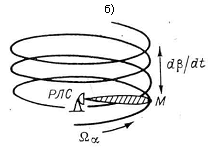 10
Сетка ДМРЛ ЗША, якая працуе у аўтаматызаваным рэжыме ў рэальным часе з апавяшчэннем аб штармавым надвор’і
11
Змяненне частаты адбітага сігнала пры набліжэнні цэлі да лакатара
Выпрамяненні, выпушчаныя ў прастору ДМРЛ, адбіваюцца ад атмасферных аб’ектаў, што рухаюцца, і змяняюць сваю частату. Частата электрамагнітных ваганняў будзе расці, калі цэль набліжаецца да лакатара, і памяншацца пры яе аддаленні ад лакатара
12
Схема доплераўскага МРЛ, які працуе ў аператыўным рэжыме бесперапыннага выпрамянення ў аэрапорце Мінск-2
Сігнал ад перадатчыка адначасова паступае на перадатачную антэну і на змяшальнік, а адбіты сігнал праз прыёмную антэну паступае ў прыёмнік, а потым таксама на змяшальнік. За кошт рознасці частот выпрамененага і адбітага сігналаў у змяшальніку паявяцца біенні (адрозненні) з частатой f. Звычайна вымераюць фазу адбітага сігнала і па скорасці змянення фазы мяркуюць аб скорасці перамяшчэння аб’екта (рассейвальніка).
13
Радыёлакацыйныя карты метэаралагічных з’яў і верхняй мяжы воблачнасці, атрыманыя ДМРЛ у аэрапорце Мінск-2. ДМРЛ працуе на даўжыні хвалі 5.5 см у аўтаматычным рэжыме. Радыўс агляду прасторы складае 200 км, які ажыццяўляецца праз кожныя 15 мін.
14
Радыёлакацыйная карта вышыні верхняй мяжы воблачнасці (км)
15
Кучава-дажджавая воблачнасць у цыклоне Крыстафер над Мінскам, 24 мая 2013 г.  …
16
Сінаптычная сітуацыя, 24.05.2013, UTC 12:00 (пятніца)
Вецер дасягаў 5–10 м/с з парывамі і шкваламі да 15–20 м/с. Адзначалася актыўная франтальная дзейнасць. ГМЦ аб’явіў штармавое папярэджанне. У Слуцку, Мар’інай Горцы і Мсціслаўі за гадзіну выпала чвэрць месячнай нормы ападкаў.
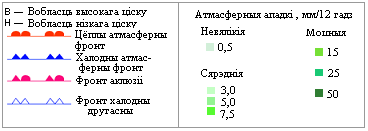 17
Радыёлакацыйная карта воблачнасці і атмасферных ападкаў24.05.2013, UTC 13:43
18
Сінаптычная сітуацыя 25.05.2013, UTC 00:00 (субота) …
19
Радыёлакацыйная карта воблачнасці і атмасферных ападкаў, 24.05.2013, UTC 23:58
20
Радыёлакацыйная карта воблачнасці і атмасферных ападкаў, 25.05.2013, UTC 11:57
21
Радыёлакацыйная карта воблачнасці і атмасферных ападкаў, 26.05.2013, UTC 00:59
22
Утварэнне турбулентнай канвекцыі як кагерэнтнай (арганізаванай) структуры ў атмасферы
23
Канвекцыйныя вертыкальныя струмені, якія ўтвараюць арганізаваныя кагерэнтныя структуры ў атмасферы, атрымалі назву ячэйкі Бенара. Ідэалізаваная схема 1 – узыходны рух;2 – сыходны рух
24
Ячэйкі канвекцыі Бенара. Вертыкальны разрэз ліній току. У цэнтры кожнай ячэйкі канвекцыйны рух паветра накіраваны ўверх, а на перыферыі – уніз.
25
Радыёлакацыйнае адлюстраванне развіцця кучава-дажджавойвоблачнасці ў пяцівугольнай структуры для двух тэрмінаў назірання:а – 11 гадз 50 мін;б – 12 гадз 40 мінСярэдняя плошча пяцівугольніка – 470 (а) і 730 км2 (б);Лінейныя памеры ячэяк – 35 (а) і 245 км2 (б);Плошча, занятая зонай ападкаў, у адносінах да плошчы пяцівугольніка – 0,3 (а) і 0,5 (б) …
26
Эвалюцыя кучава-дажджавога воблака ў адным з вуглоў пяцівугольнайструктуры на працягу радыёлакацыйнага назірання
Час назірання: 
а) 11 гадз 10 мін, плошча 170 км2;
б) 11 гадз 20 мін, 240 км2;
в) 11 гадз 30 мін, 190 км2;
г) 11 гадз 50 мін, 320 км2;
д) 12 гадз 10 мін, 80 км2;
е) 12 гадз 20 мін, 240 км2;
ж) 12 гадз 30 мін, 440 км2;
з) 12 гадз 50 мін, 590 км2
27
Узыходныя рухі і з імі звязаныя зоны выпадзення ападкаў не маюць правільнай формы. Ячэйка хутка эвалюцыяніруе, г. зн., яна істотна змяняе сваю марфалогію, але захоўвае сваё месца ў пяцівугольніку. Ападкі выпадаюць на вуглах паліганальнай структуры ячэяк Бенара.
28